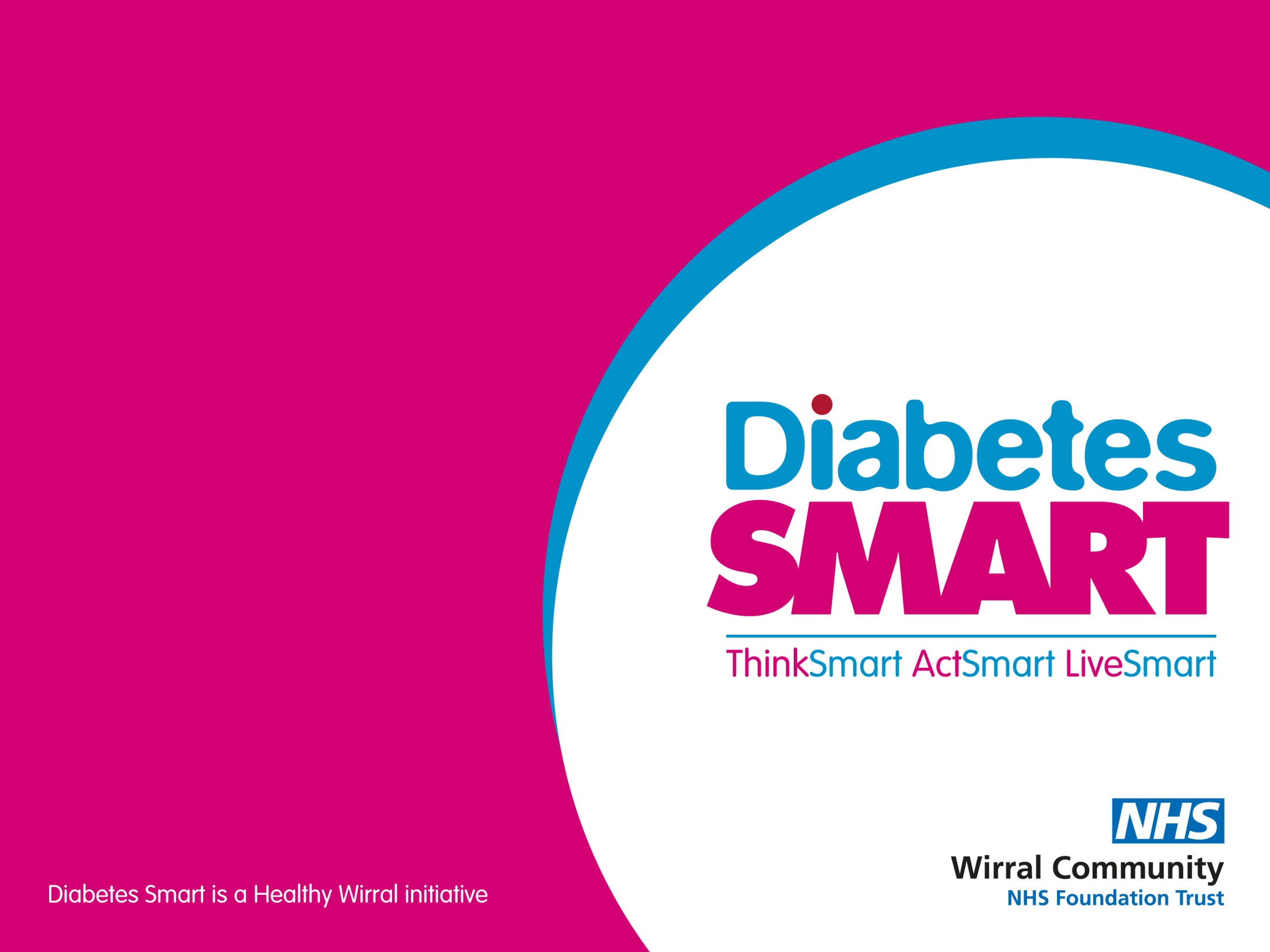 Keeping well with Diabetes
Part 5 – 
Preventing Complications
Presented by:
Helen Hackett
Advanced Dietitian
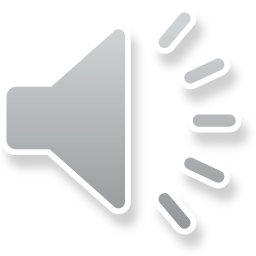 Keeping well with Diabetes
Good control of blood glucose, blood pressure and cholesterol levels (know your numbers)
Healthy balanced diet
Physical activity
Healthy weight
Stop smoking
If taking alcohol, drink only in moderation
Take prescribed medication 
Attend appointments
Ask for help if you are ill and follow the 'sick day rules'.
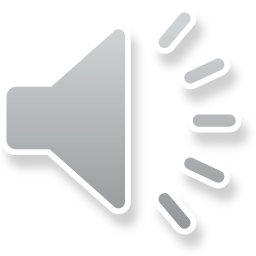 What Care to Expect with Diabetes
Immunisations (flu and pneumococcal pneumonia) 
Annual free eye examination 
Exemption from paying prescription charges if on medication for diabetes 
   (exemption card required)
Yearly checks – eyes, feet, annual review


Blood tests
Weight/waits
Blood pressure
Eye check 
Foot check 
Review diet and lifestyle 
Assess hypoglycaemia awareness 
Discuss erectile dysfunction
Discuss mental health
Review medications
Annual Review
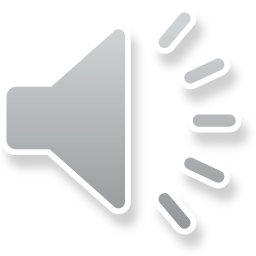 Keeping Well with Diabetes
For more information take a look at the other keeping well with diabetes recordings or book on to Diabetes Smart
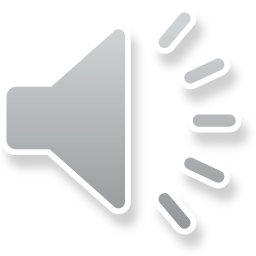